EIROPAS LICEJU PARLAMENTA 21 KONFERENCE
JUVELIERMĀKSLAS 
KONKURSS

LISABONA 2013
1. vieta
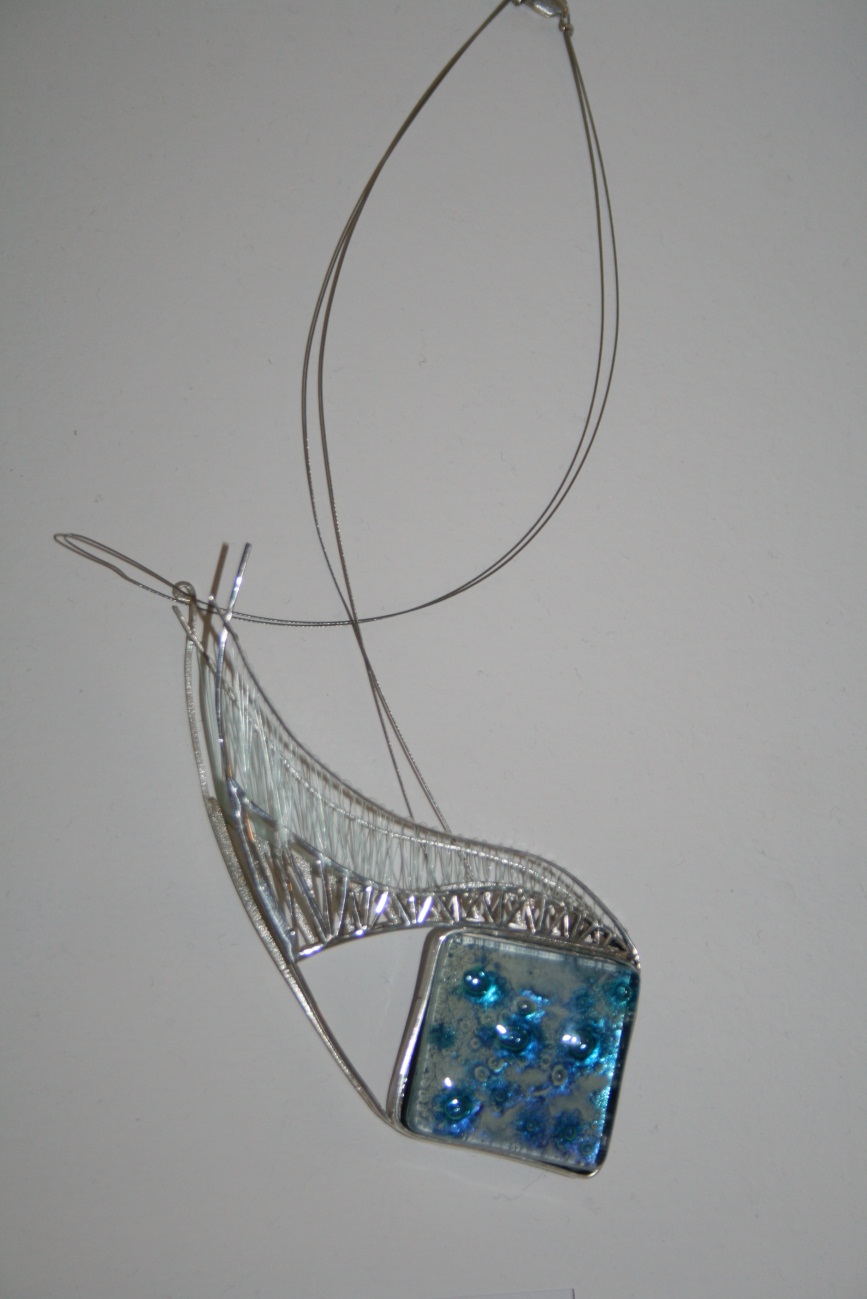 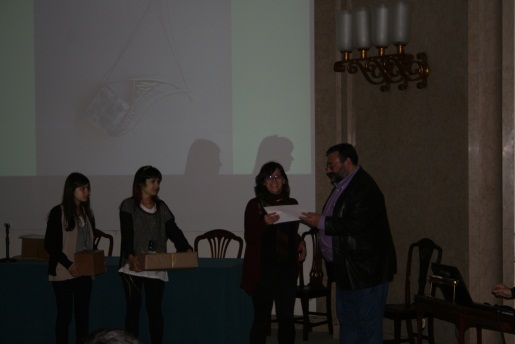 2. Vieta  Grieķija
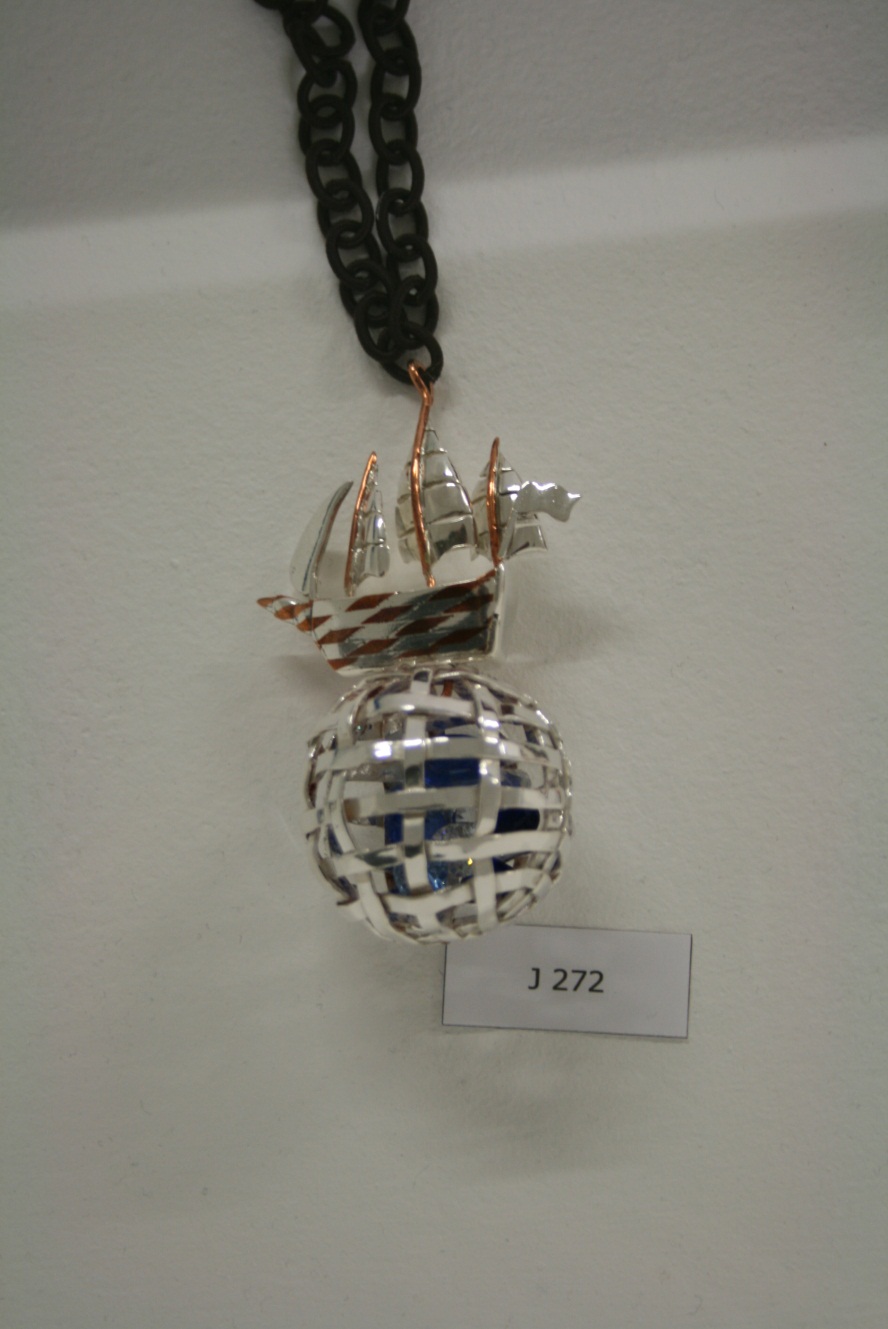 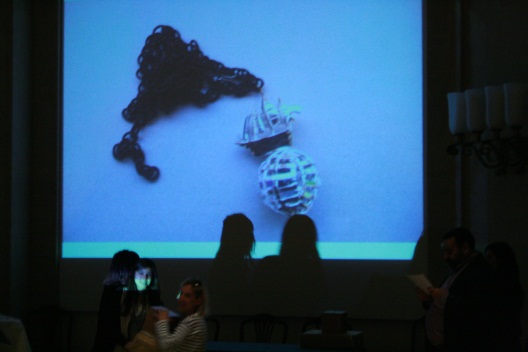 2. vieta  Itālija
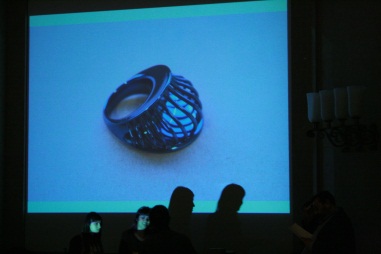 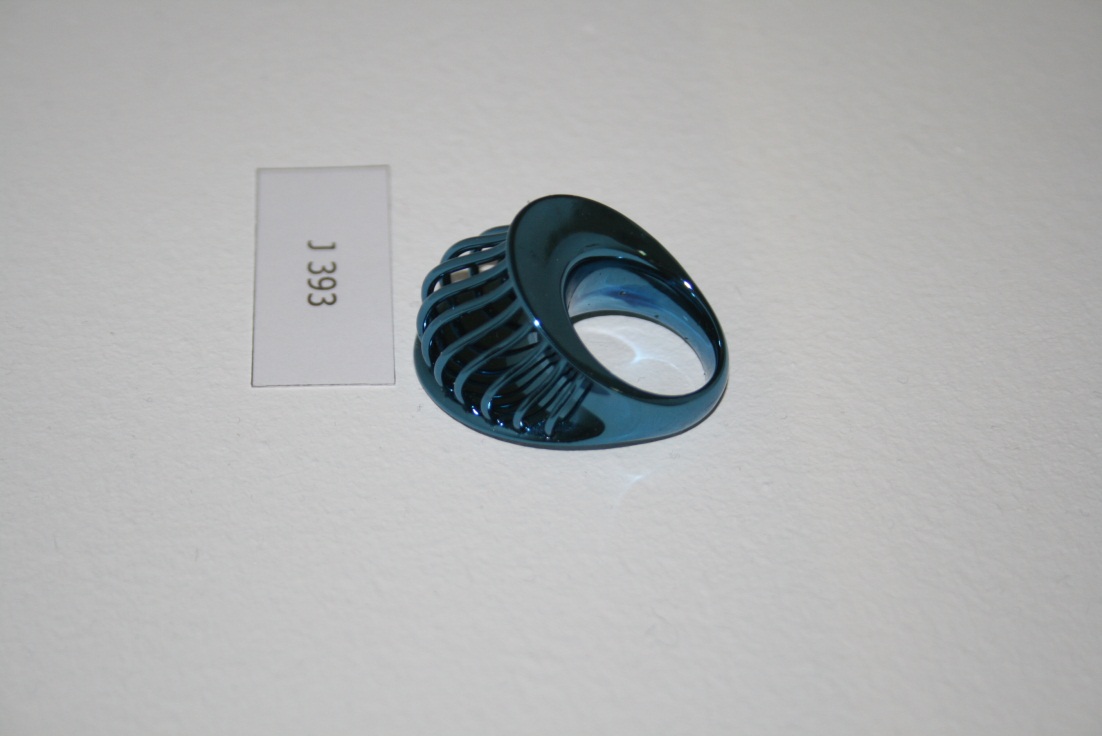 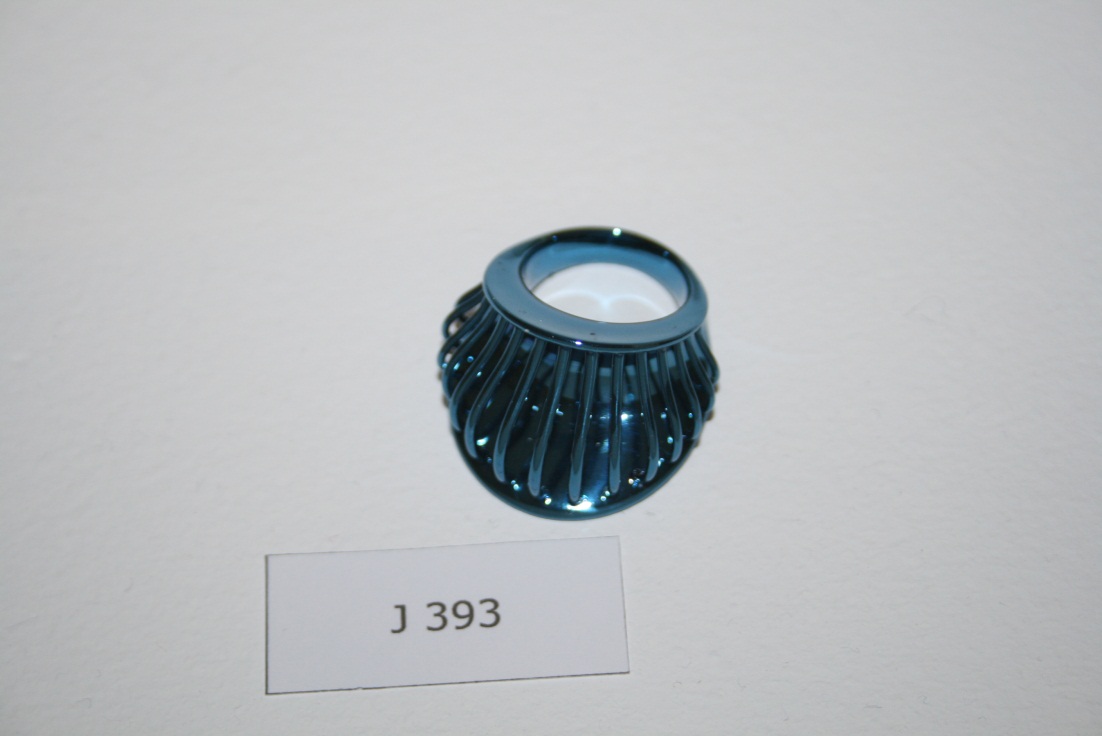 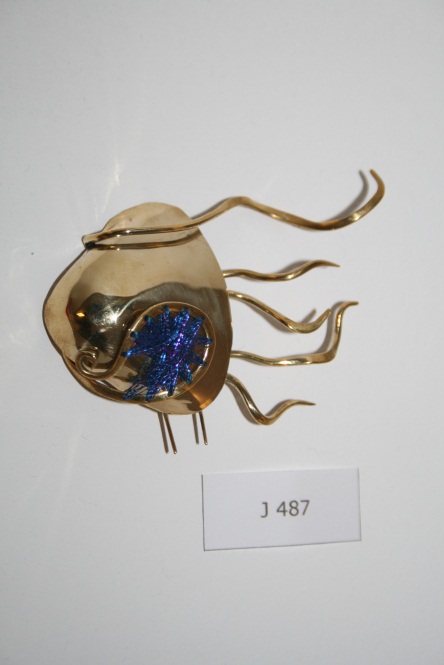 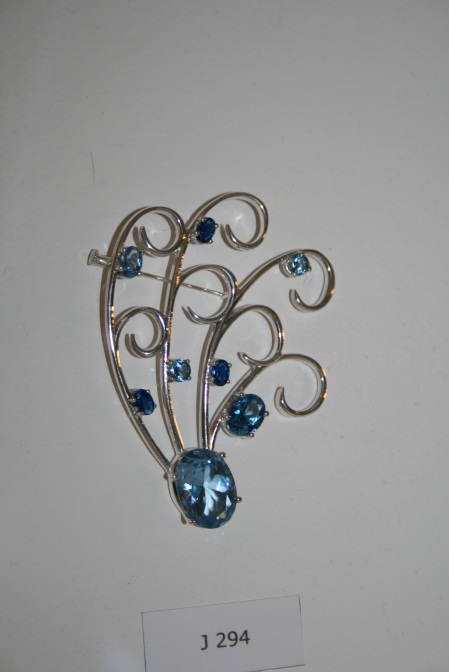 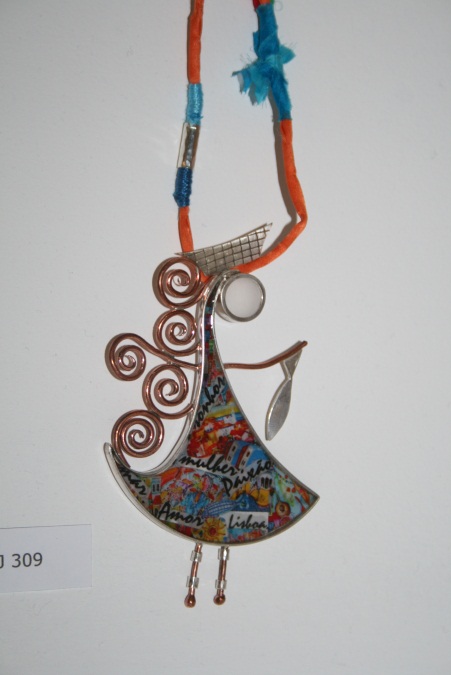 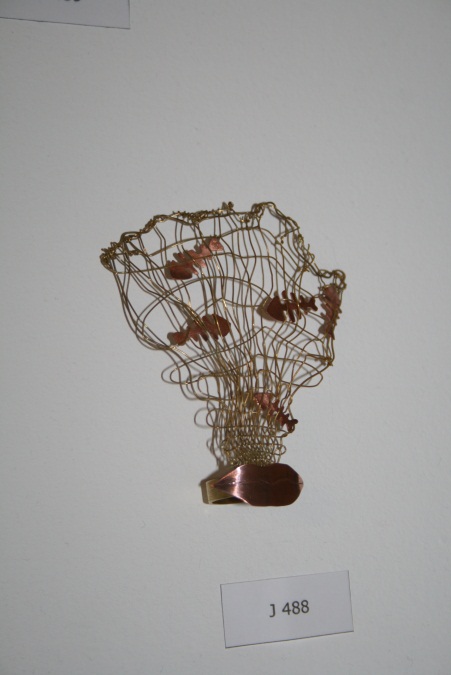 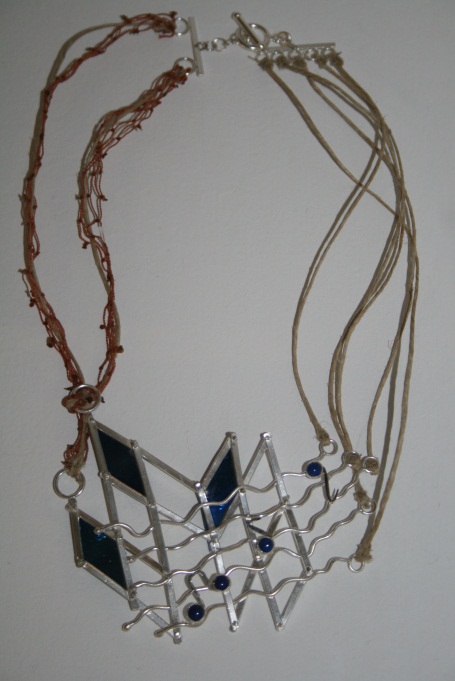 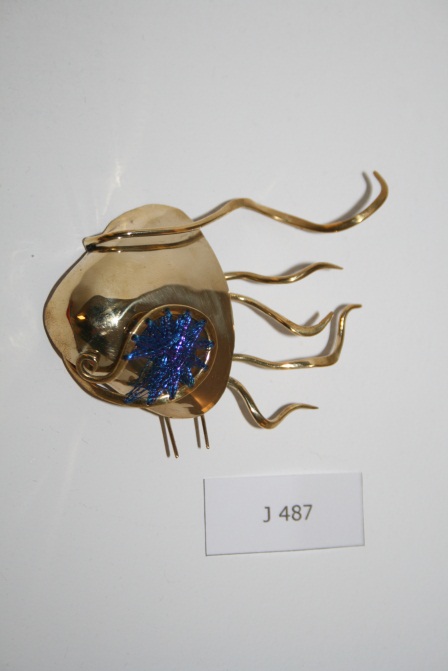 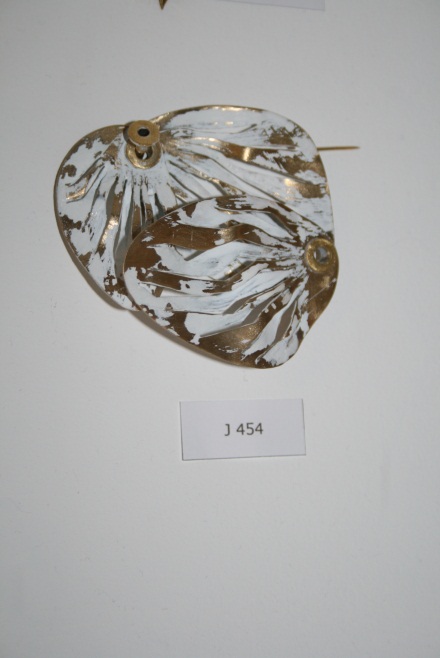 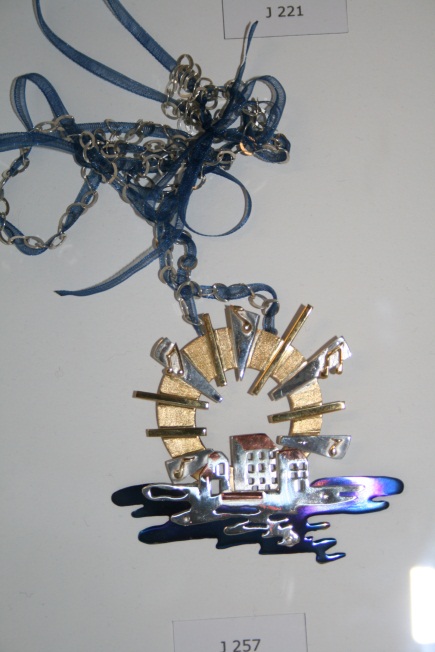 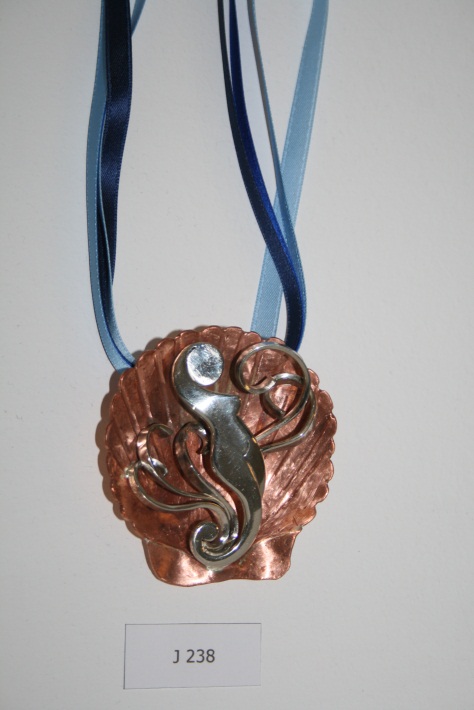 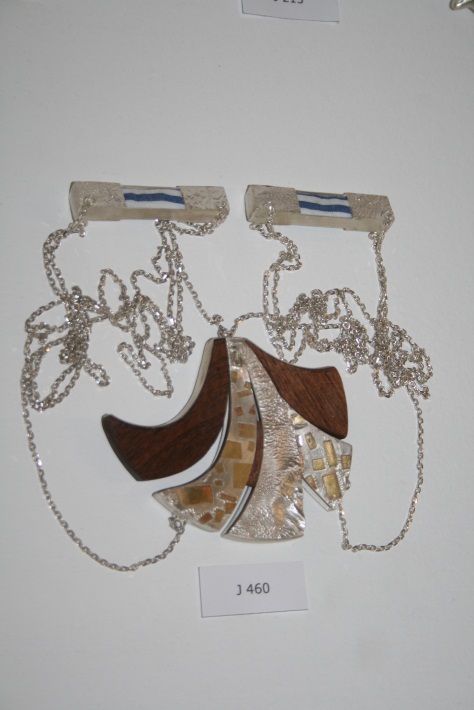 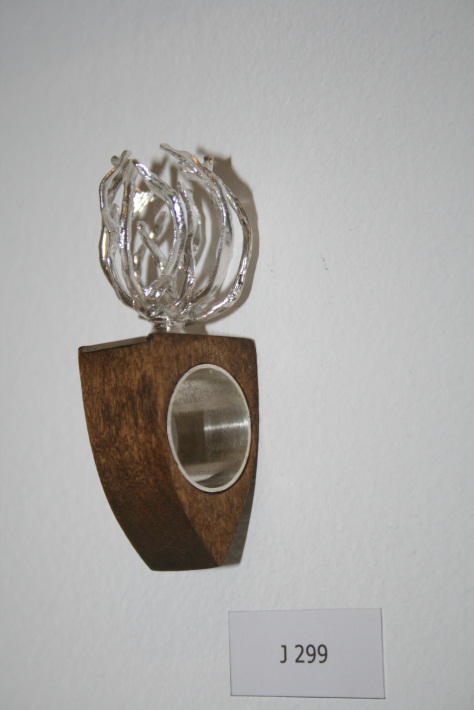 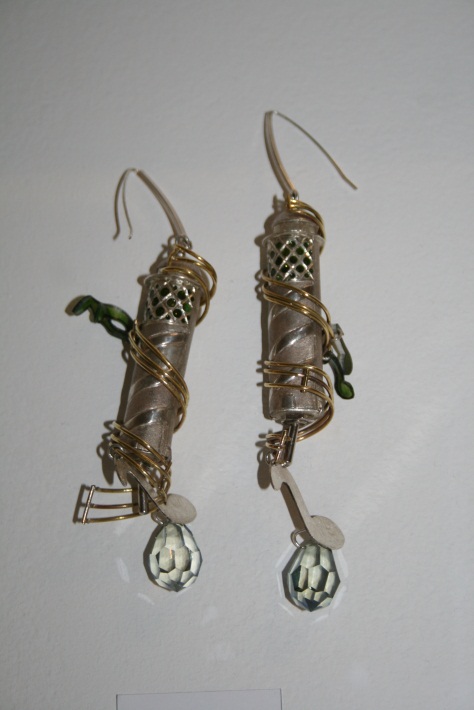 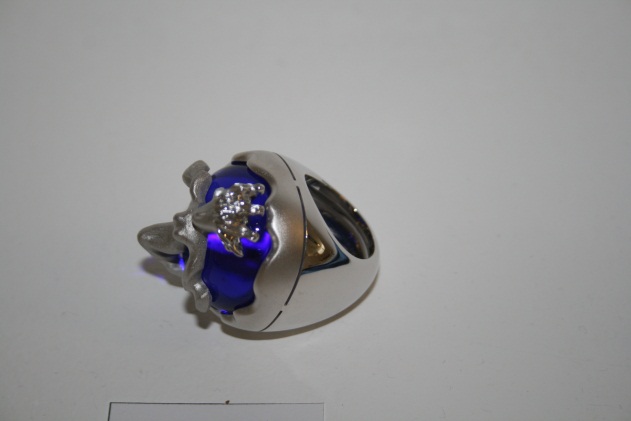 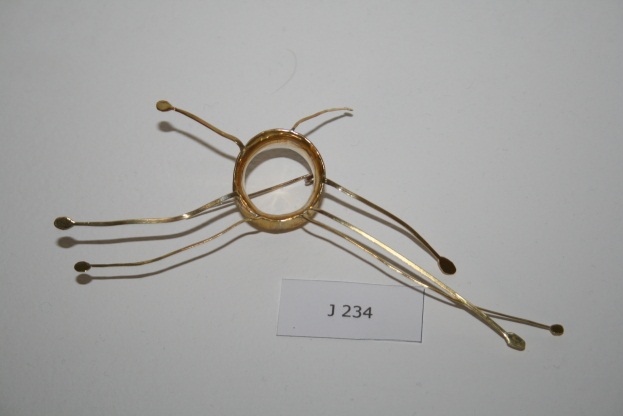 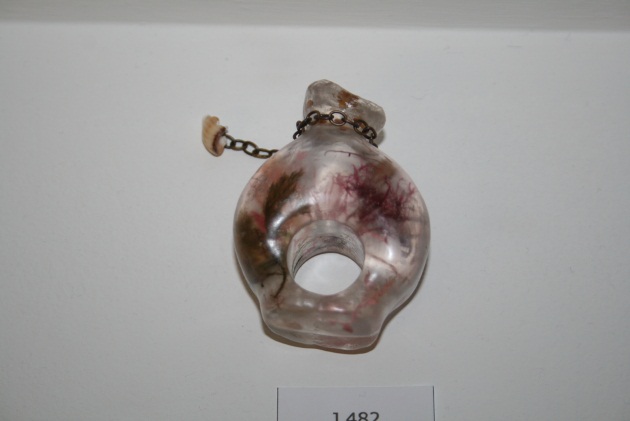 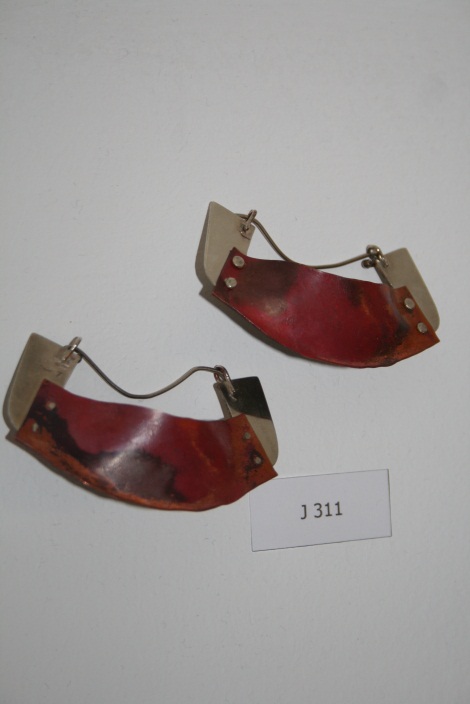 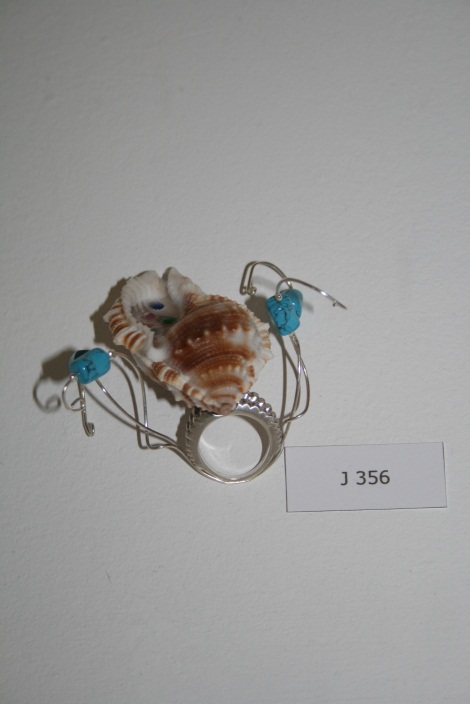 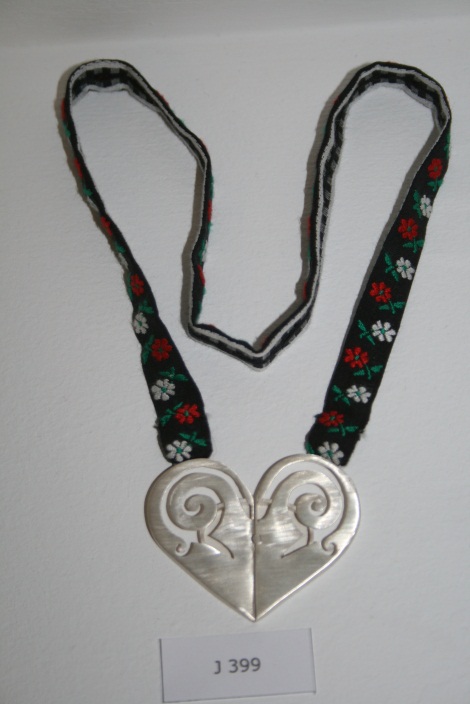 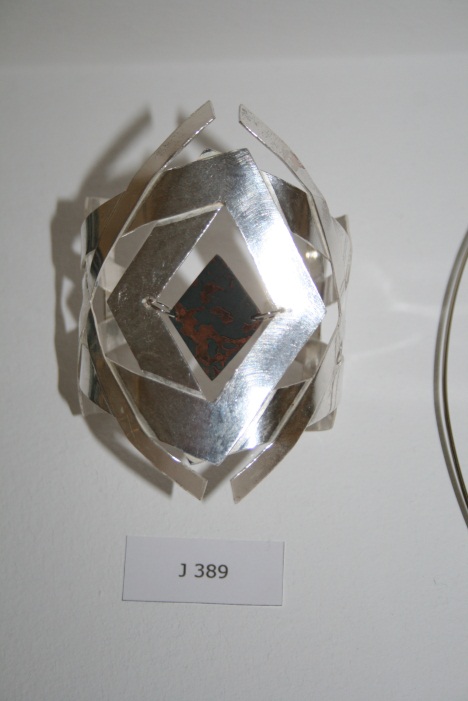 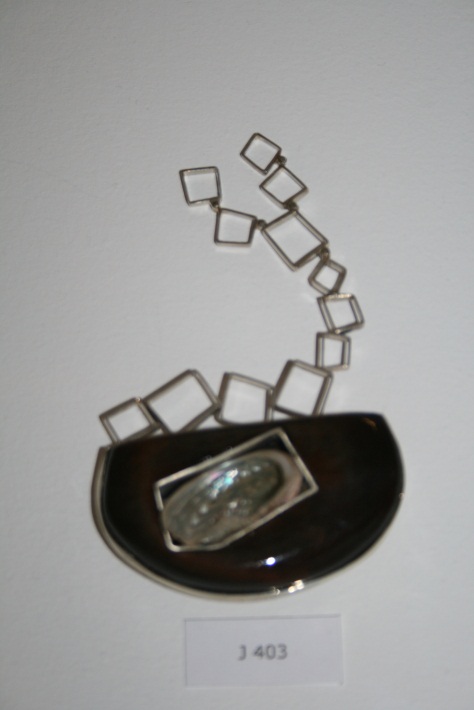 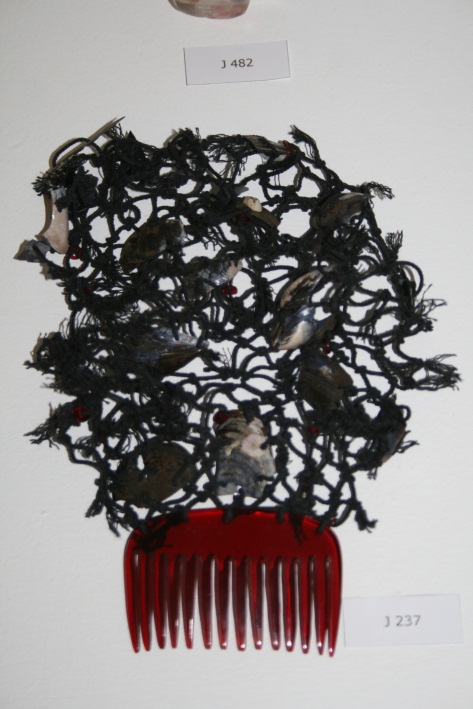 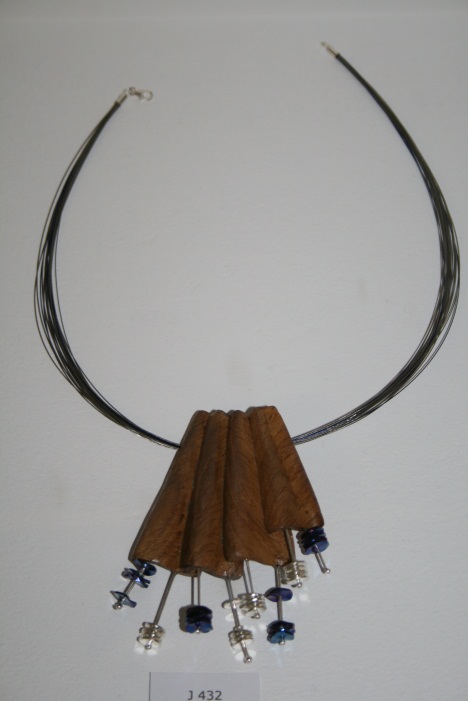 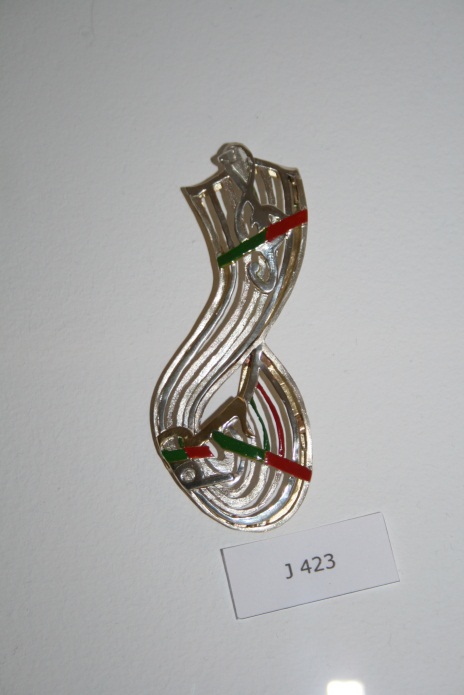 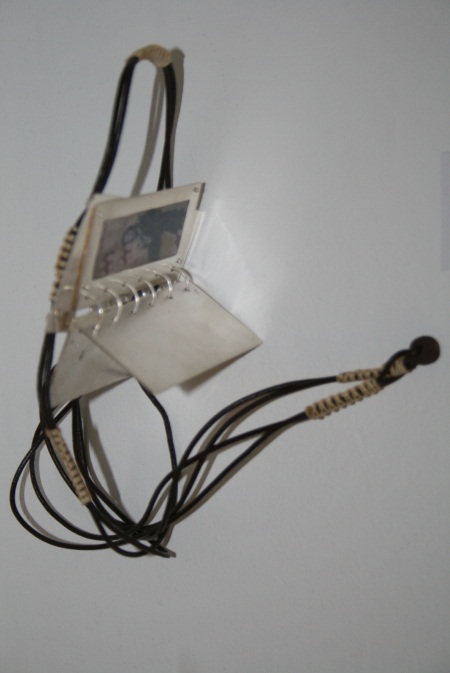 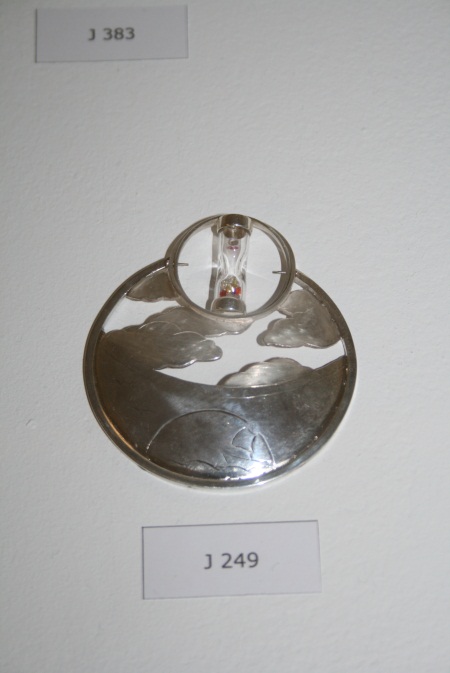 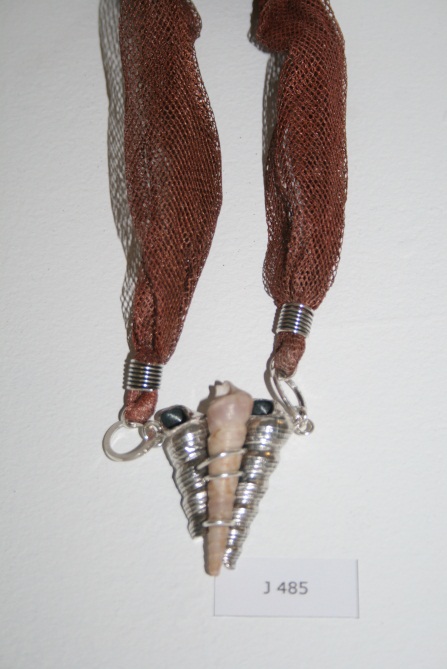 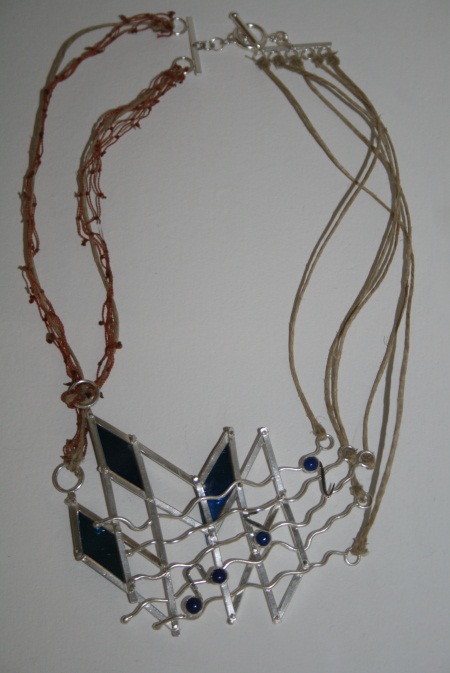 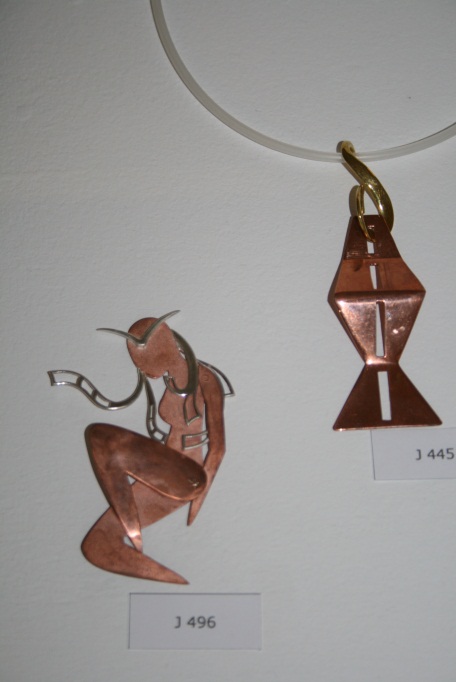 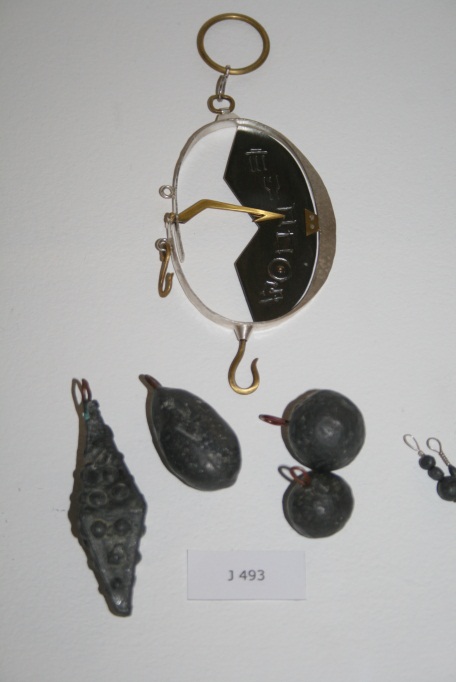 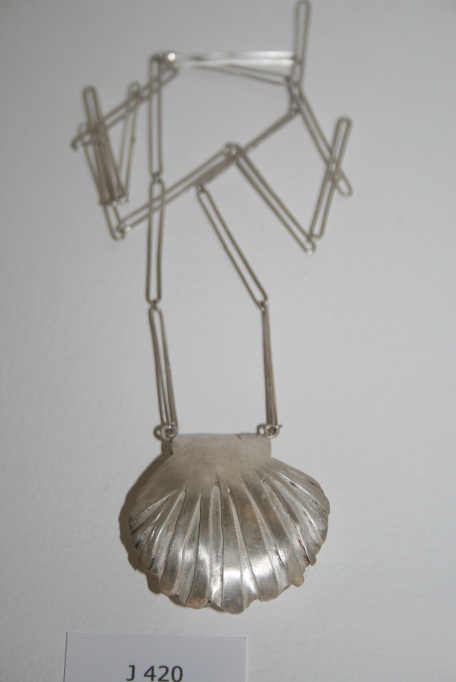 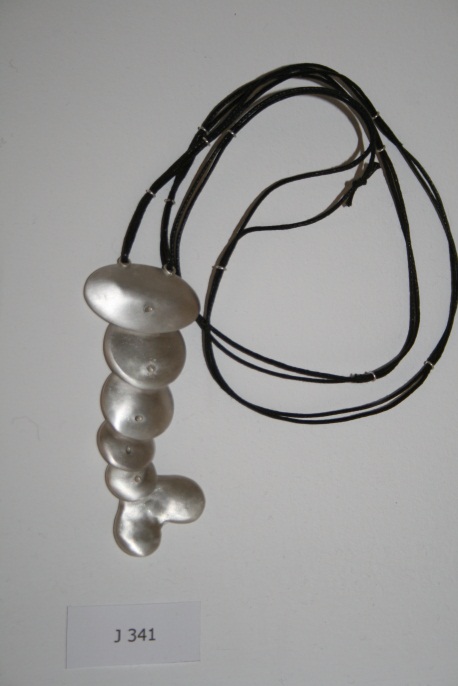 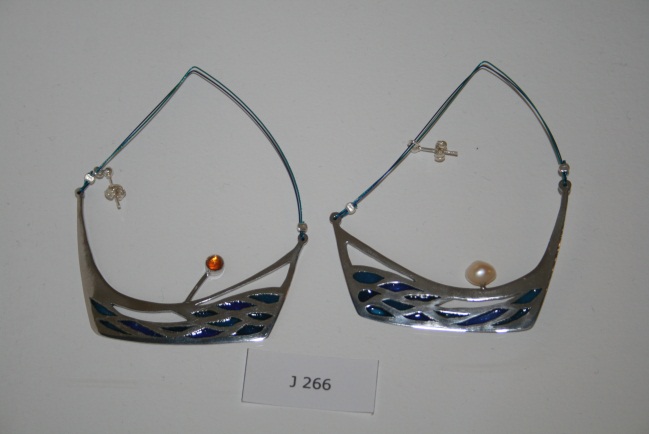 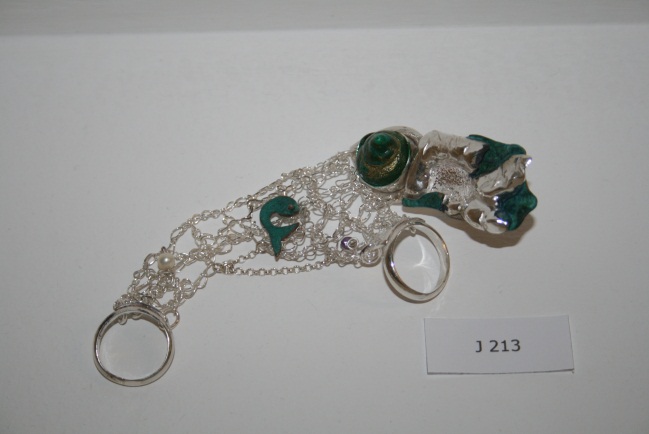 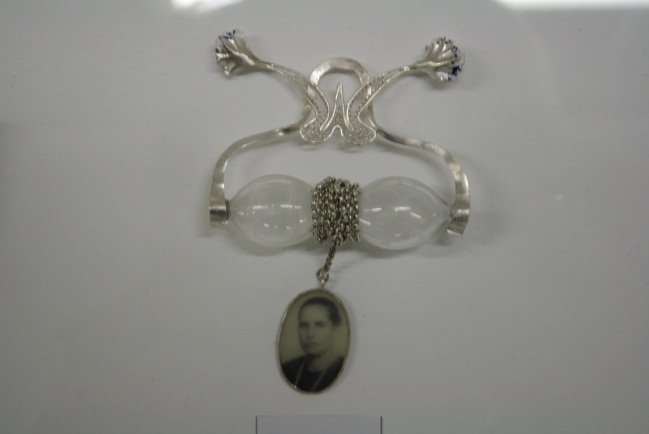 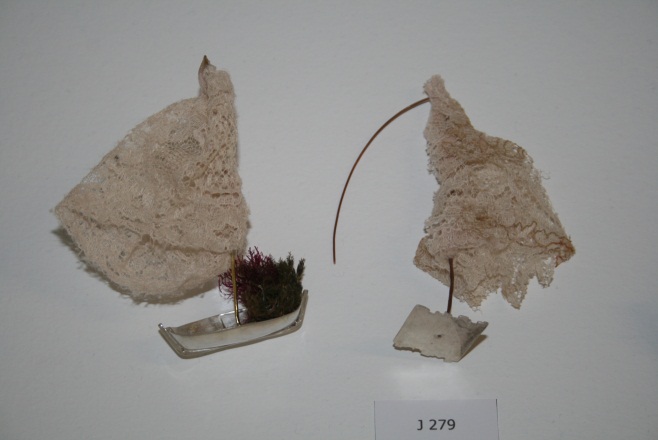 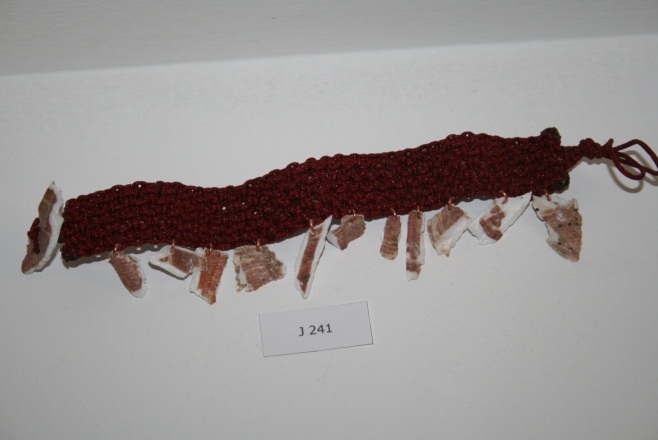 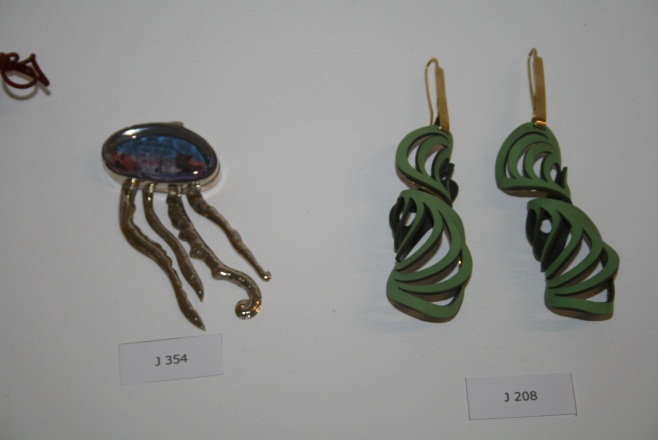 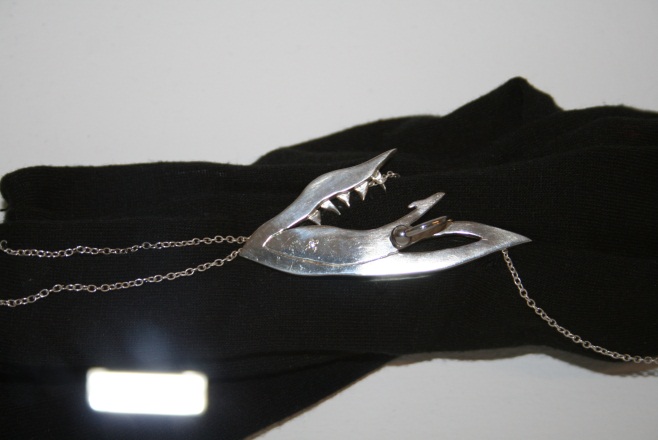 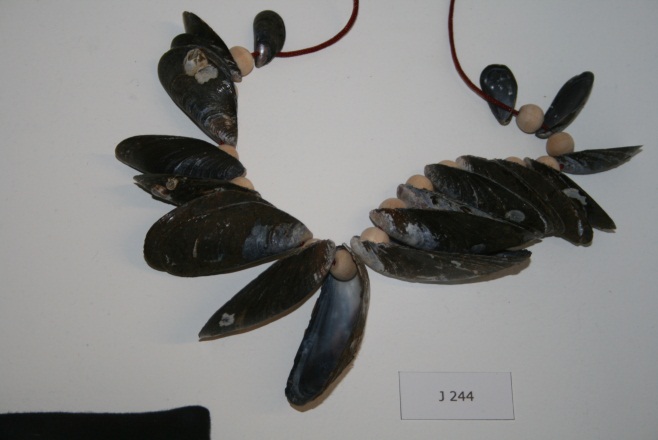 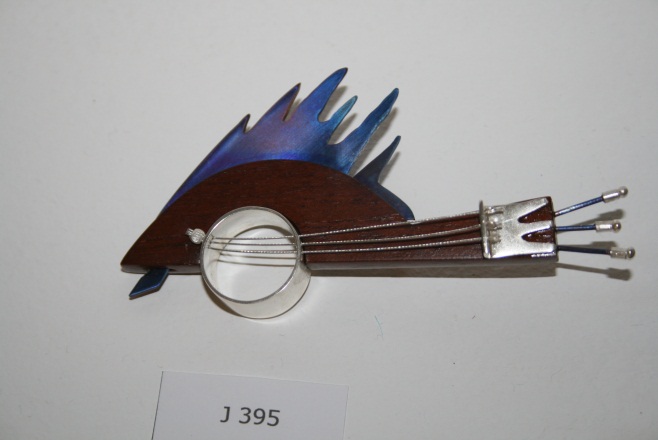 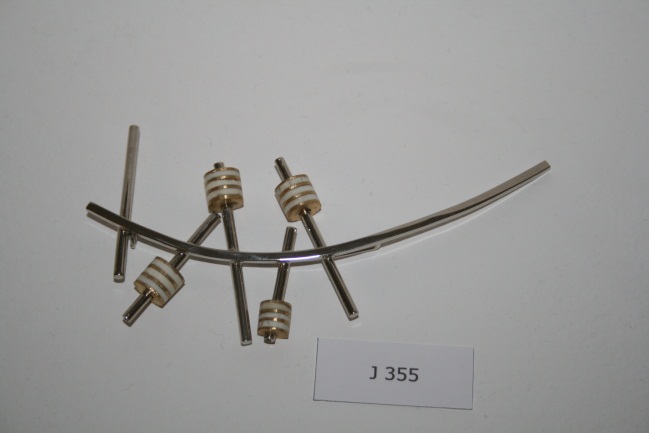 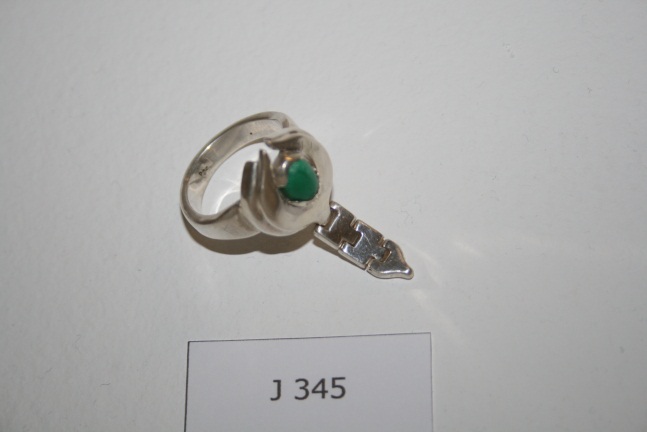 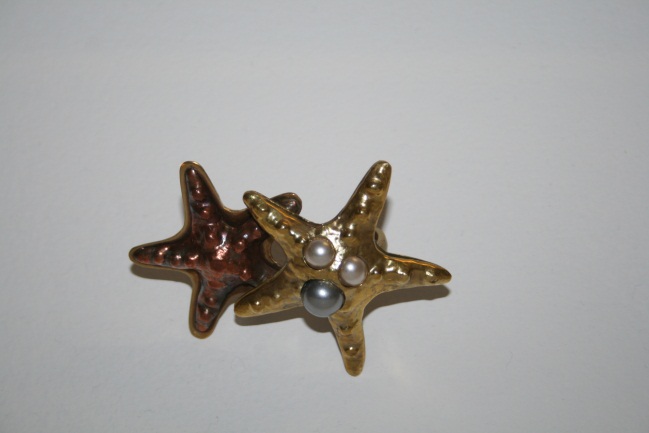 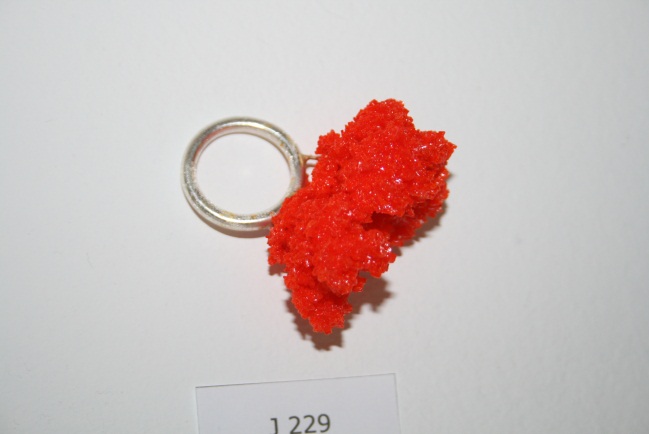 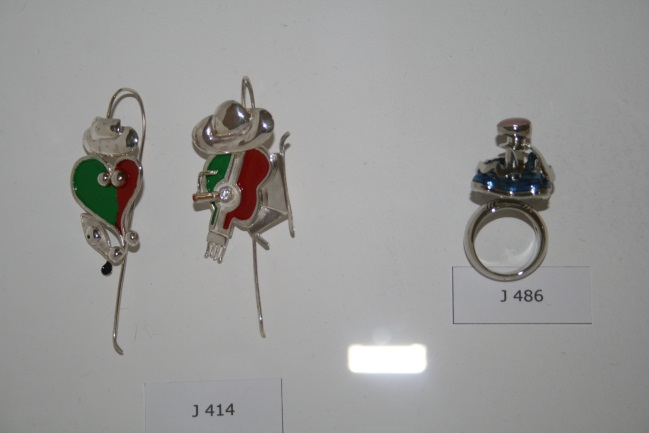 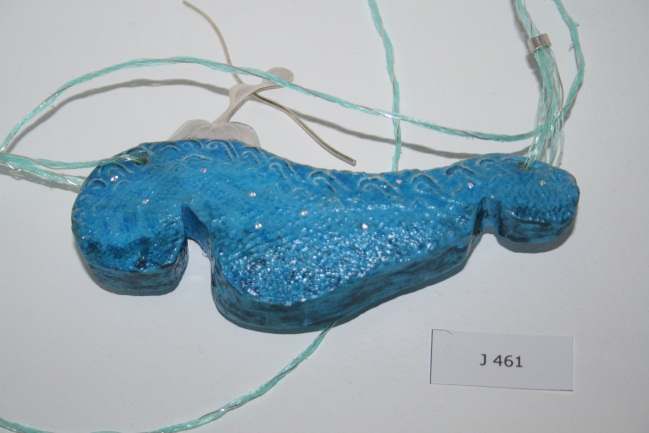 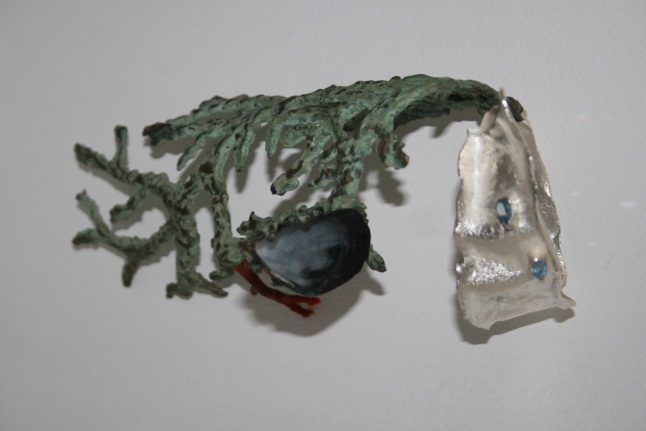 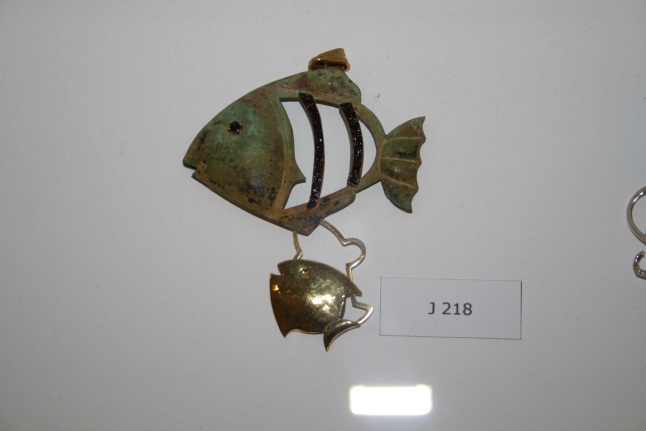 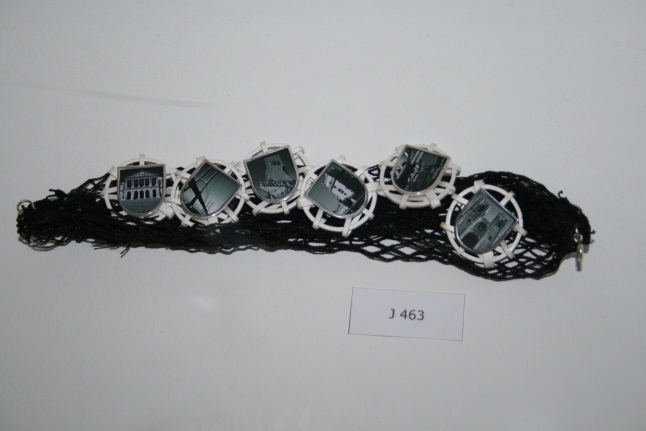